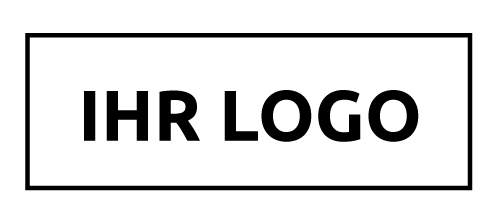 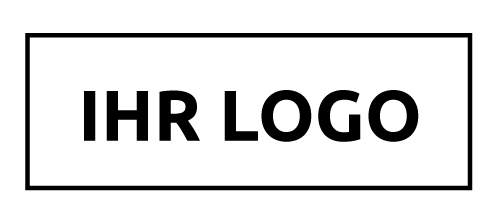 BioZ Design Guidelines
Farbcodes
Schriften
Ubuntu		
Überschriften, Hervorhebungen
Source Sans Pro
Beschriftungen, Textblöcke
#15362D
#13560D
#95C121
#DEDC00
Logos
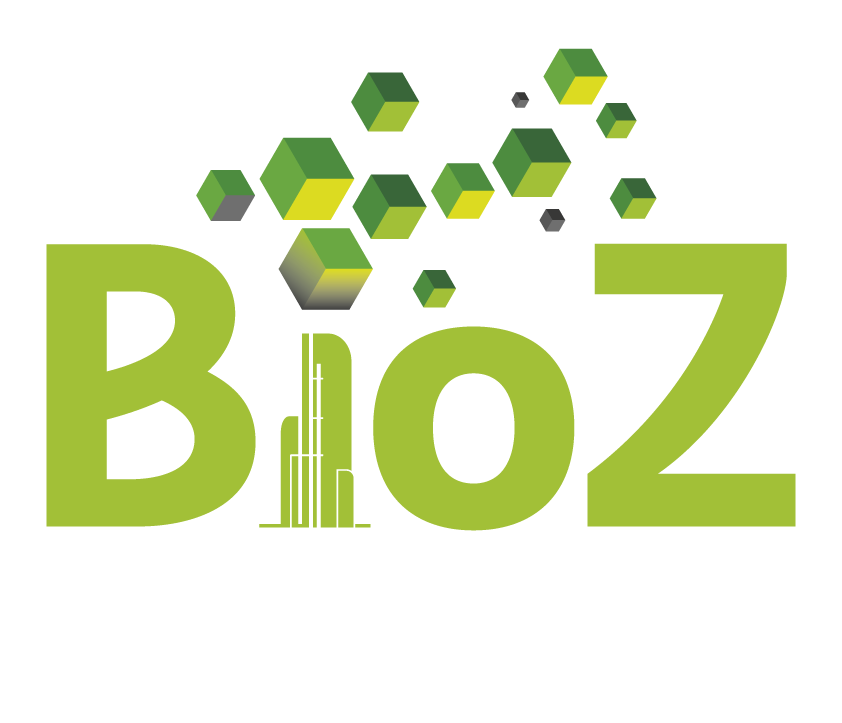 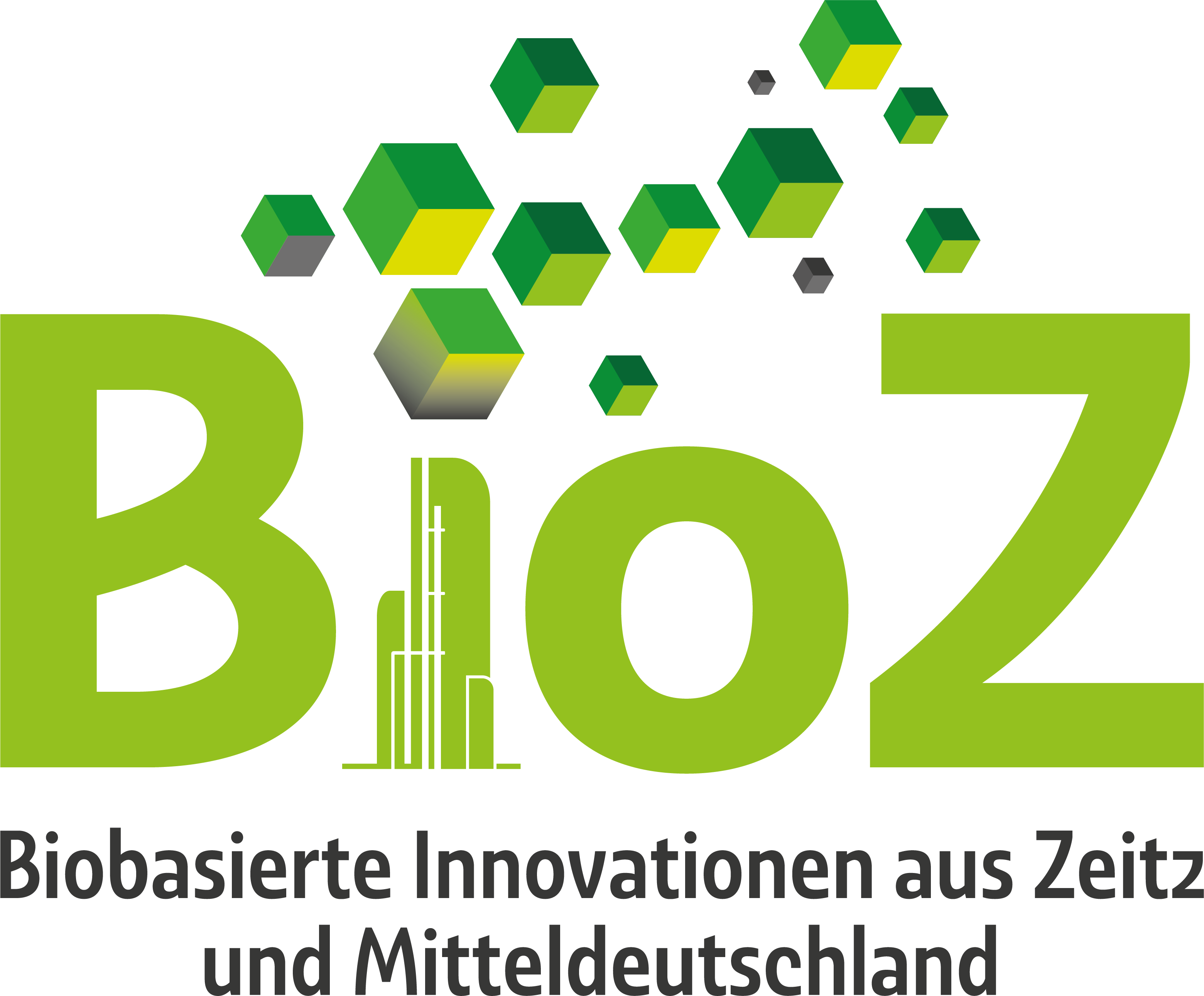 #7A7A7A
#555A60
#3C3C3B
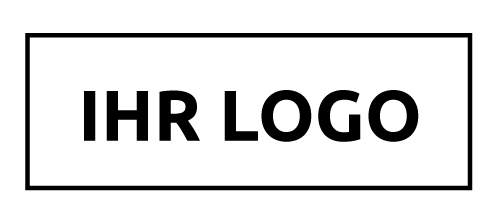